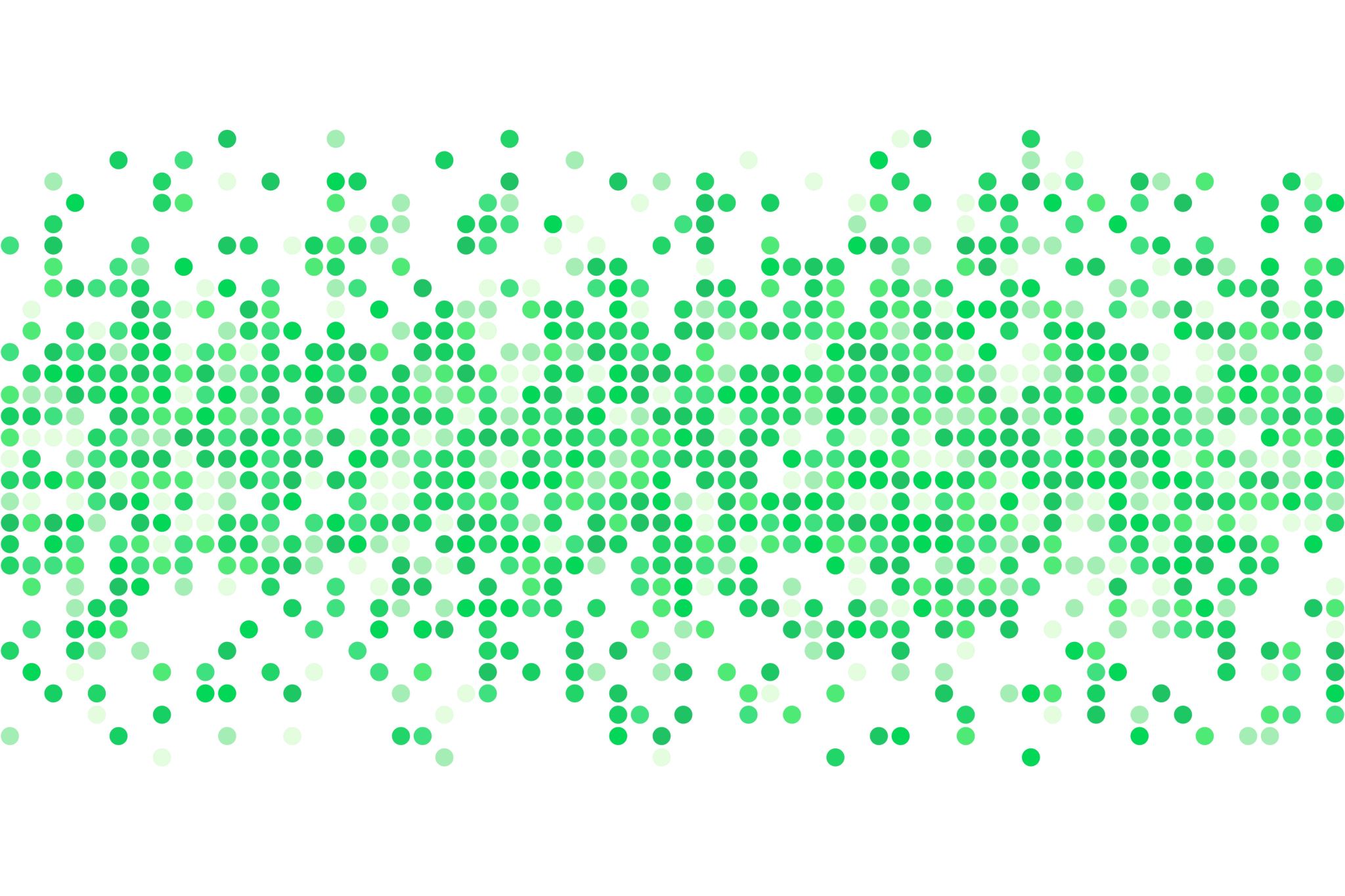 Poruchy cirkulácie krvi a likvoru v mozgu
LENKA ŠALAMONOVÁ-BLICHOVá, OLIVER Rácz
2021
Intrakraniálna hypertenziaEdém mozguIntrakraniálne krvácaniePoruchy cirkulácie mozgomiechového moku
Poruchy cirkulácie krvi a likvoru v mozgu
Intrakraniálna hypertenzia, definícia, fyziológia
Zvýšený tlak v lebečnej dutine
Normálny intrakraniálny tlak (intracranial pressure,ICP): 
5 - 10 mm/Hg (0,7-1,3kPa)
ICP závisí predovšetkým od:
Objemu mozgového tkaniva
Objemu krvi v krvnom obehu
Objemu mozgomiechového moku (LCS – liquor cerebrospinalis) 
→ poruchy LCS
Ohrozuje činnosť mozgu, môže byť smrteľná
Príčiny, stupne, následky
PRÍČINY
Mozgový edém
Expanzívne pochody (nádory, metastázy, krvácanie, edém) v mozgu
Zvýšené množstvo alebo tlak LCS

STUPNE A NÁSLEDKY
Plne kompenzovaný (znížená tvorba a zvýšená rezorbcia LCS)
Čiastočne kompenzovaný 
Dekompenzovaný
Kompresia ciev → ischémia → hypoxia (a porucha metabolizmu) →
Zvýšenie pCO2 → vazodilatácia → ďalšie zvýšenie ICP
Ireverzibilné poškodenie nervových buniek
Príznaky a komplikácie
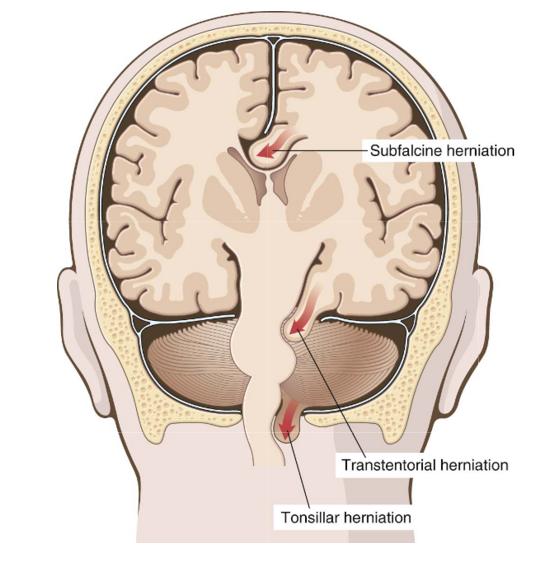 Nauzea, zvracanie, silné bolesti hlavy, závraty,  poruchy vízu (edém papily n. optici), poruchy vedomia

Herniácie 
Zaklínenie mozgového tkaniva do záhybov dura mater alebo mozočkových tonzíl cez veľký otvor v lebke (foramen magum) 
„Tonzilárna“ ohrozuje život pre kompresiu vitálnych centier v predĺženej mieche
Mozgový edém
Hromadenie tekutiny v intersticiálnom priestore mozgu a intracelulárnom (opuch buniek)
Najčastejšia príčina zvýšeného intrakraniálneho tlaku

PRÍČINY
Hypoxia (napr. výšková choroba)
Poruchy metabolizmu vody a elektrolytov (SIADH a iné)
Nádory mozgu
Paralýza mozgových ciev (vazodilatácia) otras a pohmoždenie mozgu, po odstránení nádoru alebo cudzieho telesa z mozgu
NÁSLEDKY
Kompresia mozgového tkaniva
Kompresia ciev – lokálna cirkulačná ischémia
Predlžená dráha difúzie kyslíka a iných látok do buniek
Intrakraniálne krvácanie
Ťažké stavy, dramatický rozvoj príznakov sprevádzaný poruchami vedomia. 
Ohrozenie života

Lokalizácia
Epidurálne
Subdurálne
Subarachnoidálne
Intracerebrálne → náhla mozgová príhoda
intraventrikulárne
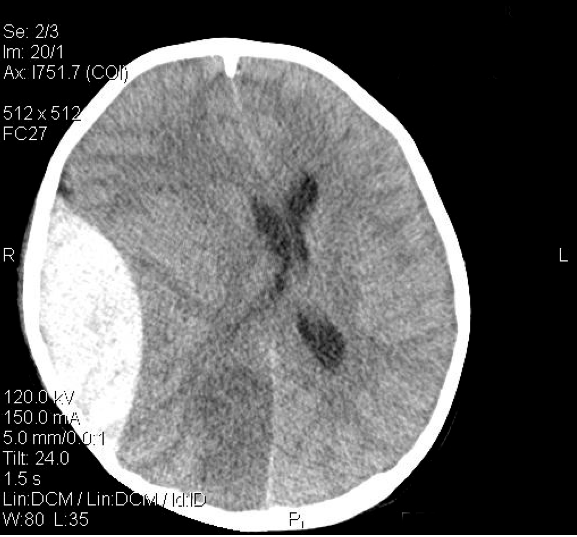 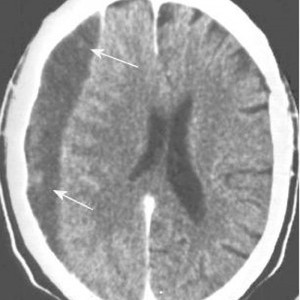 Epidurálne krvácanie
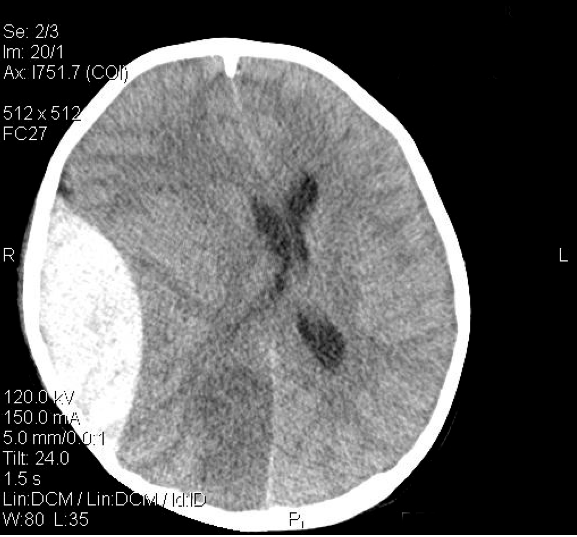 Hematóm medzi dura mater a lebkou
Často po vážnych úrazoch hlavy
85% prípadov: ruptúra a.meningea media pri zlomenine temporálnej kosti
Tiež z venóznych splavov a  meningeálnych žíl
Rozvíja sa postupne v priebehu hodín, až. dní
Často unilaterálne, môže byť aj subdurálne a subarachnoidálne krvácanie
CT:  bikonkávny tvar
Epidurálne krvácanie
Anatómia – malý priestor medzi dura mater a lebkou – významná kompresia mozgového tkaniva! 
Presun stredových štruktúr mozgu
Veľmi nebezpečné a život ohrozujúce!
PREJAVY
Bolesť hlavy, meningeálne príznaky (opozícia šije), homolaterálna mydriáza, cerebelárne príznaky, homo- a heterolaterálna hemiparéza
Bifázická strata vedomia: (primárne poškodenie – strata vedomia – zdanlivé zlepšenie – po hodinách, dňoch keď sa prejaví krvácanie – sekundárne poškodenie a strava vedomia – pozorovanie !
Subdurálne krvácanie
Medzi dura mater a arachnoidea
Relatívne menej nebezpečné
Ale aj to je život ohrozujúci stav
Najčastejšie ruptúra vén
50 % prípadov – fraktúry lebky, často starí ľudia s fragilnými cievami
Alkoholici: atrofia mozgu, chronický hematóm, nevýrazné príznaky
CT: kosáčikovitý tvar
http://regionstraumapro.com/post/28125436176
Subdurálne krvácanie
Akútne: niekoľko hodín, dní po traume
Príznaky: homolaterálna mydriáza (anizokória!), heterolaterálna hemiparéza
Subakútne: 7-10 dní, benígnejší priebeh
Príznaky: ako akútne
Chronické: starší, stavy s atrofiou mozgu (alkoholici, demencie) 
Zvyčajne spontánna stabilizácia
Aj pri zdanlivo nevýznamnej traume – napr. lopta do hlavy, úder do steny...
Možnosť laboratórneho potvrdenia poruchy mozgu pri menších úrazoch – vyšetrenie bielkoviny B100
Medzi arachnoideou a parenchýmom mozgu
Veľmi nebezpečné
PRÍČINY A PRÍZNAKY
Najčastejšie ruptúra aneuryzmy (ateroskleróza, arteriálna hypertenzia) 
Ruptúra aneuryzmy pri vaskulitíde
Poruchy koagulácie, trombocytopatie, ...
Náhla intenzívna bolesť hlavy
Klinické príznaky závisia od lokalizácie
Dg: vyšetrenie CSF, CT
Subarachnoideálne krvácanie
Intracerebrálne krvácanie (hemoragická cievna mozgová príhoda)
krvácanie do parenchýmu mozgu
Zvyčajne kombinácia: ruptúra pri ateroskleróze a arteriálna hypertenzia
Prejavy: behom minút, hodín
Bolesť hlavy, nevoľnosť, neurologické príznaky
Pozri: Náhle cievne mozgové príhody
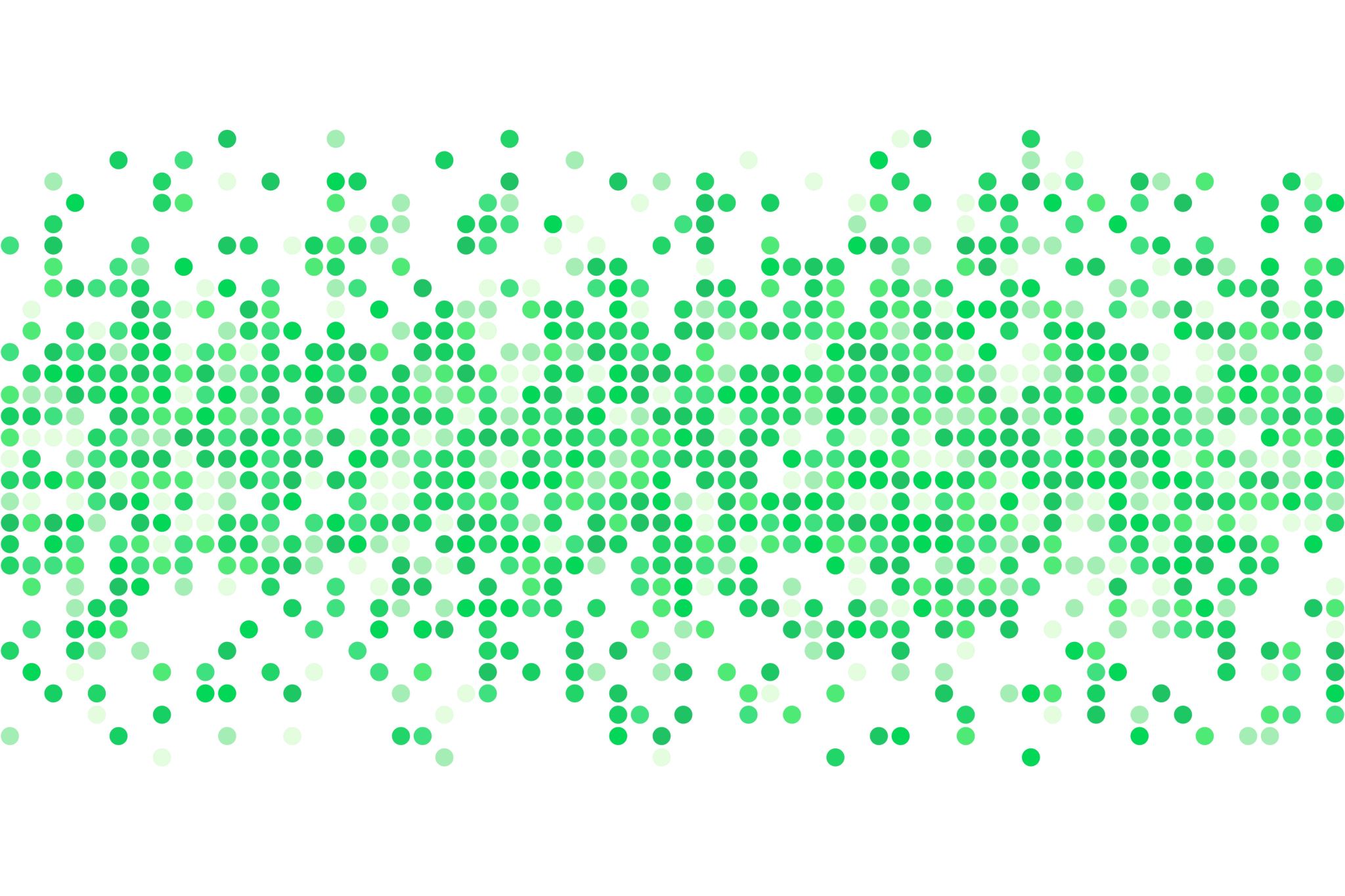 Mozgomiechový mokLiquor cerebrospinalis
Cirkulácia cerebrospinálneho moku - fyziológia
Funkcie LCS:
Zabezpečuje základnú mechanickú a imunologickú ochranu mozgu, „vankúš“
Drenáž: nahrádza lymfatický systém
Intracerebrálny transport: neuropeptidy, neurotransmitery, hypothalamo-hypofyzeálne hormóny
Homoeostáza
Výživa: transport aminokyselín z LCS do buniek (rýchlejšie než z plazmy)
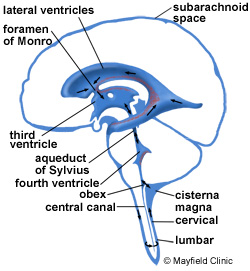 LCS - fyziológia
Denná produkcia: 500 – 600 ml (bez ohľadu na vek), bunky pl. choroideus, ependýmové bunky komôr, subarachnoidálny priestor
Rezorbcia v sinus venosus
Produkcia LCS klesá pri znížení perfúzneho tlaku pod 50 – 55 mmHg (80 – 85 mmHg je norma)
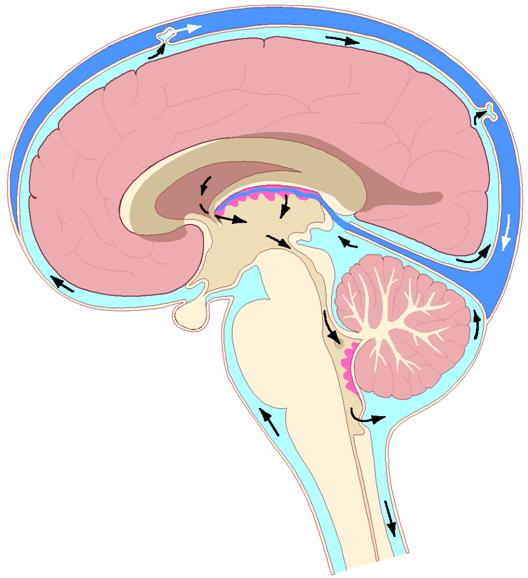 Cirkulácia LCS
Faktory:
Produkcia
Arteriálna pulzácia
Respiračné pohyby
Tlakový gradient medzi sínusmi a villi arachnoidales 
Mechanická obštrukcia

Norma – vyvážená produkcia aj rezorbcia moku
Hypotenzia LCS: opakované lumbálne punkcie, fistuly, fraktúry lebečnej bázy
Hypertenzia LCS: hypersekrécia moku, obštrukcia, venostáza
Hydrocefalus
Zvýšený objem LCS a dilatácia mozgových komôr
Najčastejšie spojené so zvýšeným intrakraniálnym tlakom

3 patomechanizmy:
Zvýšená produkcia moku
Znížená rezorbcia moku: trombóza splavov
Obštrukcia prietoku -  najčastejšie
Príčiny hydrocefalu
Vrodené: stenóza alebo aplázia aquaeductus Silvii, for. Magendi, forr. Luschkae

Získané
Atrofia mozgu: senilná demencia, Alzheimerova choroba, multiinfarktová demencia, po závažnej traume, infekcie, chronická intoxikácia (alkohol, toluén...)
Zvyčajne bez intrakraniálnej hypertenzie

Porucha cirkulácie LCS: 
Expanzívny proces alebo obštrukcia komorového systému
		Napr. pinealóm (obliterácia aq. Silvii), obštrukcia for. Magendi, foramina Luschkae
trombóza venóznych splavov – znížená rezorbcia
CT – norma a hydrocefalus
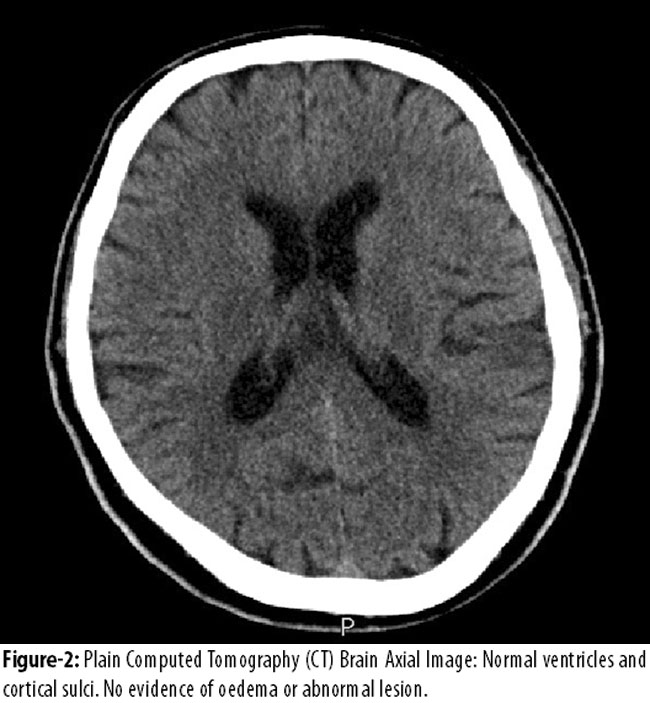 Hydrocefalus
Prejavy: 
Deti – príznak „zapadajúceho slnka“ (patol.pozícia bulbov), spavosť, letargia;
 neúplná osifikácia lebky - dilatácia 
Dospelí: vegetatívne prejavy (nauzea, zvracanie...)

Therapia: 
ventrikulo-peritoneálny shunt
Ventrikulo-atriálny shunt
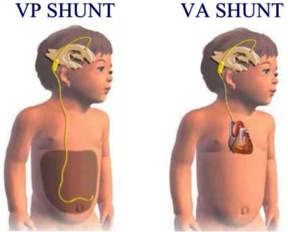 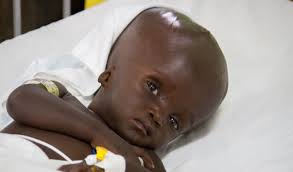